Chapter 3
Medical, Legal, and Ethical Issues
[Speaker Notes: Chapter 3: Medical, Legal, and Ethical Issues]
National EMS Education Standard Competencies (1 of 3)
Preparatory
Applies fundamental knowledge of the emergency medical services (EMS) system, safety/well-being of the emergency medical technician (EMT), medical/legal, and ethical issues to the provision of emergency care.
[Speaker Notes: National EMS Education Standard Competencies 

Preparatory
Applies fundamental knowledge of the emergency medical services (EMS) system, safety/well-being of the emergency medical technician (EMT), medical/legal, and ethical issues to the provision of emergency care.]
National EMS Education Standard Competencies (2 of 3)
Medical/Legal and Ethics
Consent/refusal of care
Confidentiality
Advance directives
Tort and criminal actions
Evidence preservation
Statutory responsibilities
[Speaker Notes: National EMS Education Standard Competencies 

Medical/Legal and Ethics
• Consent/refusal of care 
• Confidentiality 
• Advance directives 
• Tort and criminal actions 
• Evidence preservation 
• Statutory responsibilities]
National EMS Education Standard Competencies (3 of 3)
Medical/Legal and Ethics (cont’d)
Mandatory reporting
Ethical principles/moral obligations
End-of-life issues
[Speaker Notes: National EMS Education Standard Competencies 

• Mandatory reporting 
• Ethical principles/moral obligations 
• End-of-life issues]
Introduction (1 of 2)
A basic principle of emergency care is to do no further harm.
A health care provider usually avoids legal exposure if he or she acts:
In good faith
According to an appropriate standard of care
[Speaker Notes: Lecture Outline 

I. Introduction
A. A basic principle of emergency care is to do no further harm.
B. A health care provider usually avoids legal exposure if he or she acts:
	1. In good faith
	2. According to an appropriate standard of care]
Introduction (2 of 2)
The EMT is often the first link in the chain of prehospital care.
To avoid civil and criminal actions, provide competent emergency medical care that conforms with the standard of care.
[Speaker Notes: Lecture Outline 

C. Emergency medical care, or immediate care or treatment, is often provided by an EMT.
	1. First link in the chain of prehospital care
D. Providing competent emergency medical care that conforms with the standard of care taught to you will help you avoid both civil and criminal actions.
E. Even when emergency medical care is properly rendered, there are times when you may be sued by a patient seeking monetary compensation.]
Consent (1 of 2)
Consent is permission to render care.
A person must give consent for treatment.
If the patient is conscious and rational, he or she has a legal right to refuse care.
[Speaker Notes: Lecture Outline 

II. Consent
A. Consent is permission to render care.
B. A person must give consent for treatment.
C. If the patient is conscious and rational, and capable of making informed decisions, he or she has the legal right to refuse care.]
Consent (2 of 2)
Foundation of consent is decision-making capacity.
Can understand information provided
Can make informed choice regarding medical care
Patient autonomy is the right of the patient to make decisions about his or her health.
[Speaker Notes: Lecture Outline 

D. The foundation of consent is decision-making capacity.
	1. The patient can understand and process the information provided.
	2. The patient can make an informed choice regarding medical care.
E. Patient autonomy is the patient’s right to make decisions about his or her health.
F. In determining a patient’s decision-making capacity, consider these factors:
	1. Is the patient’s intellectual capacity impaired by mental limitation or dementia?
	2. Is the patient of legal age (18 years in most states)?
	3. Is the patient impaired by alcohol, drugs, serious injury, or illness?
	4. Does the patient appear to be experiencing significant pain?
	5. Does the patient have a significant injury that could distract him or her from a more serious injury?
	6. Are there any apparent hearing or visual problems?
	7. Is there a language barrier?
	8. Does the patient appear to understand what you are saying? Does the patient ask rational questions that demonstrate an understanding of the information you are trying to share?]
Expressed Consent
The patient acknowledges he or she wants you to provide care or transport.
To be valid, the patient must provide informed consent.
You have explained the treatment, risks, and benefits to the patient.
[Speaker Notes: Lecture Outline 

G. Expressed consent
	1. The patient acknowledges he or she wants you to provide care or transport.
	2. To be valid, the patient must provide informed consent, which means you have explained the treatment being offered, along with the potential risks, benefits, and alternatives, as well as the potential consequences of refusing treatment.
		a. Informed consent is valid if given orally.
		b. Always document when a patient provides informed consent, or have someone witness the patient’s consent.]
Implied Consent (1 of 2)
Applies to patients who are
Unconscious
Otherwise incapable of making an informed decision
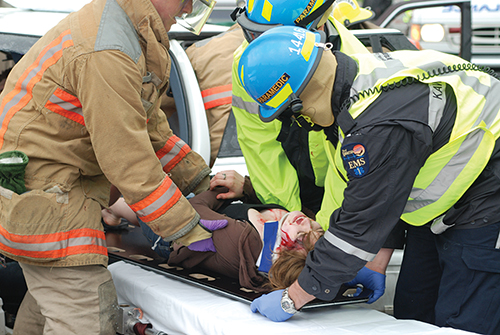 © Murray Wilson/Fotolia.com.
[Speaker Notes: Lecture Outline 

H. Implied consent
	1. Applies to patients who are:
		a. Unconscious
		b. Otherwise incapable of making a rational, informed decision about care]
Implied Consent (2 of 2)
Should never be used unless there is a threat to life or limb
Principle of implied consent is known as the emergency doctrine.
Good idea to get consent from a spouse or relative
[Speaker Notes: Lecture Outline 

2. Implied consent applies only when a serious medical condition exists and should never be used unless there is a threat to life or limb.
3. The principle of implied consent is known as the emergency doctrine.
4. Sometimes what represents a “serious threat” is unclear, and it may become a legal question.
5. It is a good idea to try to get consent from a spouse or relative before treating a patient based on implied consent.]
Involuntary Consent
Applies to patients who are:
Mentally ill
In behavioral crisis
Developmentally delayed
Obtain consent from guardian 
Not always possible, so understand local provisions
[Speaker Notes: Lecture Outline 

I. Involuntary consent
	1. Applies to patients who are:
		a. Mentally ill
		b. In a behavioral (psychological) crisis
		c. Developmentally delayed
	2. Obtain consent from the guardian or conservator.
		a. It is not always possible to obtain such consent, so understand your local provisions. For example, many states have protective custody statutes that allow such a person to be taken, under law enforcement authority, to a medical facility.]
Minors and Consent (1 of 2)
Parent or legal guardian gives consent.
In some states, a minor can give consent.
Depending on age and maturity
Emancipated minors (married, armed services, parents)
Teachers and school officials may act in place of parents.
[Speaker Notes: Lecture Outline 

J. Minors and consent
	1. The parent or legal guardian gives consent.
		a. In every state, when a parent cannot be reached to provide consent, health care providers are allowed to give emergency care to a child.
	2. In some states, a minor can give consent.
		a. Whether a minor may give consent depends on age and maturity. Confusion surrounds the issue of emancipated minors.
		b. Emancipated minor: a person who is under the legal age in a given state but, because of other circumstances, is legally considered an adult.
			i. Many states consider minors to be emancipated if they are married, if they are members of the armed services, or if they are parents.
	3. Teachers and school officials may act in place of parents (in loco parentis) and provide consent for treatment to injuries that occur in a school or camp setting.]
Minors and Consent (2 of 2)
If true emergency exists, and no consent is available:
Treat the patient.
Consent is implied.
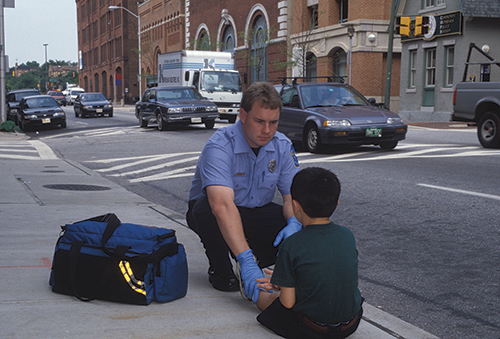 © Jones & Bartlett Learning. Courtesy of MIEMSS.
[Speaker Notes: Lecture Outline 

4. If a true emergency exists and no consent is available, the consent to treat the minor is implied, just as with an adult.
5. Never withhold life-saving care for a minor because a person authorized to provide consent is not available.]
Forcible Restraint (1 of 2)
Sometimes necessary with combative patient
Legally permissible
Consult medical control 
May require law enforcement
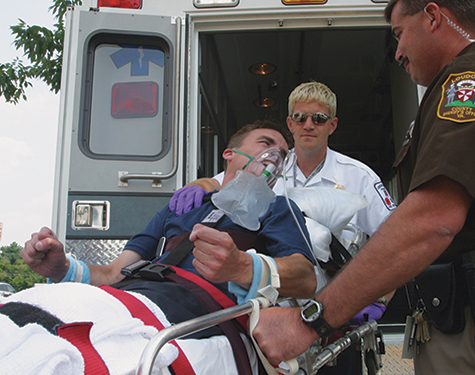 © Jones and Bartlett Publishers. Courtesy of MIEMSS.
[Speaker Notes: Lecture Outline 

K. Forcible restraint
	1. Necessary with a patient who is in need of medical treatment and transportation but is combative and presents a significant risk of danger to self or others
	2. Forcible restraint is legally permissible.
		a. Consult medical control for authorization.
		b. In some states, only a law enforcement officer may forcibly restrain an individual.]
Forcible Restraint (2 of 2)
Know your local laws about forcible restraint.
If restraint is used: 
Protect the patient’s airway.
Monitor the patient’s respiratory status.
[Speaker Notes: Lecture Outline 

3. Restraint without legal authority exposes you to potential civil and criminal penalties.
4. Make sure you know the local laws about forcible restraint.
5. If restraint is utilized, it is essential to protect the patient’s airway and monitor the patient’s respiratory status to avoid asphyxia, aspiration, and other complications.]
The Right to Refuse Treatment (1 of 4)
Conscious, alert adults with decision-making capacity:
Have the right to refuse treatment
Can withdraw from treatment at any time, even if the result is death or serious injury
Places a burden on the EMT to clarify the need for treatment
[Speaker Notes: Lecture Outline 

III. The Right to Refuse Treatment
A. Adults who are conscious, alert, and appear to have decision-making capacity:
	1. Have the right to refuse treatment, even if the result is death or serious injury
	2. Can withdraw from treatment at any time, even if the result is death or serious injury
B. Such patients present the EMT with a dilemma. Should you provide care against their will? Should you leave them alone?
C. Calls involving refusal of treatment are commonly litigated in EMS and require you to proceed very cautiously.
D. You must be familiar with local policies regarding refusal of care.
E. Involve online medical control and document this consultation.]
The Right to Refuse Treatment (2 of 4)
Assess the patient’s ability to make an informed decision:
Ask and repeat questions.
Assess the patient’s answers. 
Observe the patient’s behavior. 
If the patient appears confused or delusional, you cannot assume that the decision to refuse is an informed refusal.
[Speaker Notes: Lecture Outline 

F. A patient, parent, or caregiver’s decision to accept or refuse treatment should be based on information that you provide:
	1. Your assessment of what might be wrong
	2. A description of the treatment you feel is necessary
	3. Any possible risks of treatment
	4. The availability of alternative treatments
	5. The possible consequences of refusing treatment
		a. All of this information should be included in the patient care report.
G. When treatment is refused, you must assess the patient’s ability to make an informed decision:
	1. Ask and repeat questions.
	2. Assess the patient’s answers.
	3. Observe the patient’s behavior.
H. If the patient appears confused or delusional, you cannot assume that the decision to refuse is an informed refusal.]
The Right to Refuse Treatment (3 of 4)
Suicidal patients should not be regarded as having normal mental capacity.
Providing treatment is a much more defensible position than failing to treat a patient.
Do not endanger yourself.
Use the assistance of law enforcement.
[Speaker Notes: Lecture Outline 

I. Patients who have attempted suicide, or conveyed suicidal intent, should not be regarded as having normal mental capacity.
J. When in doubt, providing treatment is a much more defensible position than failing to treat a patient.
	1. Do not endanger yourself to provide care.
	2. Use the assistance of law enforcement to ensure your own safety.]
The Right to Refuse Treatment (4 of 4)
Before you leave a scene where a patient, parent, or caregiver has refused care:
Encourage the individual again to allow care.
Ask the individual to sign a refusal of care form.
A witness is valuable in these situations.
Document all refusals.
[Speaker Notes: Lecture Outline 

K. Before leaving the scene where a patient, parent, or caregiver has refused care, you should again encourage the patient, parent, or caregiver to permit treatment and to call for the ambulance if he or she has a change of mind or his or her condition worsens.
	1. Advise the patient, parent, or caregiver to contact his or her physician as soon as possible.
	2. Ask the patient, parent, or caregiver to sign a refusal of treatment form.
	3. A witness should be present.
	4. Thoroughly document all refusals.]
Confidentiality (1 of 3)
Confidential information includes: 
Patient history 
Assessment findings 
Treatment provided 
Information generally cannot be disclosed except:
If the patient signs a release
If a legal subpoena is presented
If it is needed by billing personnel
[Speaker Notes: Lecture Outline 

IV. Confidentiality
A. Information should remain confidential (between you and the patient).
B. In most states, records may be released only:
	1. If the patient signs a release
	2. If a legal subpoena is presented
	3. If they are needed by billing personnel]
Confidentiality (2 of 3)
Health Insurance Portability and Accountability Act of 1996 (HIPAA)
Contains a section on patient privacy
Strengthens privacy laws
Safeguards patient confidentiality
Considers information to be protected health information (PHI)
[Speaker Notes: Lecture Outline 

C. Confidential information includes:
	1. Patient history
	2. Assessment findings
	3. Treatment provided
D. If you inappropriately release information, you may be liable for breach of confidentiality, which is the disclosure of information without proper authorization.
E. Health Insurance Portability and Accountability Act of 1996 (HIPAA)
	1. HIPAA contains a section on patient privacy that strengthens privacy laws.
	2. HIPAA safeguards patient confidentiality.
	3. HIPAA provides guidance on:
		a. Which types of information are protected
		b. The responsibility of health care providers regarding that protection
		c. Penalties for breaching that protection
	4. HIPAA considers all patient information you obtain in the course of providing medical treatment to a patient to be protected health information (PHI).
		a. PHI includes medical information.
		b. PHI includes any information that can be used to identify the patient.]
Confidentiality (3 of 3)
You may be legally mandated to report your findings.
Release only the minimum amount of information necessary.
Failure to abide by the provisions of HIPAA laws can result in civil and/or criminal action.
[Speaker Notes: Lecture Outline 

F. There are certain situations when you may be legally mandated to report your findings, such as in the case of child abuse or when you receive a subpoena.
	1. Only the minimum amount of information necessary should be released.
G. Failure to abide by the provisions of HIPAA laws can result in civil and/ or criminal action against your response agency and against you personally.]
Advance Directives (1 of 5)
An advance directive specifies treatment should the patient become unconscious or unable to make decisions.
A do not resuscitate (DNR) order is an advance directive that gives permission not to resuscitate.
“Do not resuscitate” does not mean “do not treat.”
[Speaker Notes: Lecture Outline 

V. Advance Directives
A. Occasionally you and your partner may respond to a call where a patient is dying from an illness.
B. When you arrive at the scene, family members may not want you to resuscitate the patient.
C. A DNR order (also known as a “do not attempt resuscitation” order) gives permission not to resuscitate.
	1. “Do not resuscitate” does not mean “do not treat.” Even in the presence of a DNR order, you are still obligated to provide supportive measures (oxygen, pain relief, and comfort) to a patient who is not in cardiac arrest, whenever possible.
		a. Each ambulance service should have a protocol to follow in these circumstances.]
Advance Directives (2 of 5)
Other names for advance directives:
Living will
Health care directive
DNR orders must meet the following requirements:
Statement of the patient’s medical problem(s) 
Signature of the patient or legal guardian 
Signature of physician or health care provider 
Not expired
[Speaker Notes: Lecture Outline 

D. A competent patient makes his or her own decisions.
	1. An advance directive specifies treatment should the patient become unconscious or unable to make decisions.
E. Other names for advance directives:
	1. Living will
	2. Health care directive
F. To be valid, DNR orders must meet the following requirements:
	1. Clear statement of the patient’s medical problem(s)
	2. Signature of the patient or legal guardian
	3. Signature of one or more physicians or other licensed health care providers
	4. DNR orders with expiration dates must be dated in the preceding 12 months to be valid.]
Advance Directives (3 of 5)
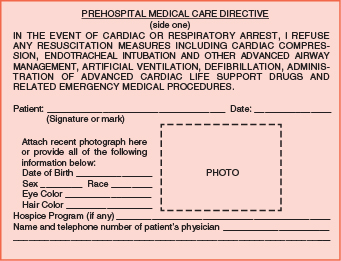 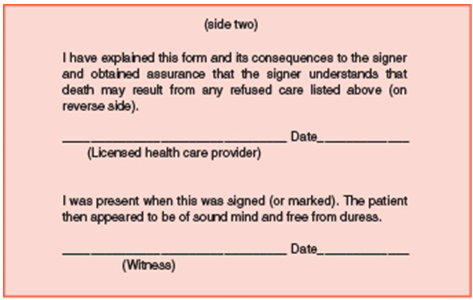 © Jones & Bartlett Learning.
[Speaker Notes: The figure on this slide displays an example of a wallet-sized DNR order.]
Advance Directives (4 of 5)
Physician orders for life-sustaining treatment (POLST) and medical orders for life-sustaining treatment (MOLST): 
Explicitly describe acceptable interventions for the patient
Must be signed by an authorized medical provider
Contact medical control for guidance
[Speaker Notes: Lecture Outline 

G. You may encounter physician orders for life-sustaining treatment (POLST) and medical orders for life-sustaining treatment (MOLST) forms when caring for patients with terminal illnesses.
	1. These medical orders explicitly describe acceptable interventions for the patient.
	2. Such orders must be signed by an authorized medical provider to be valid.
	3. If you encounter these documents, contact medical control for guidance.]
Advance Directives (5 of 5)
Some patients may have named surrogates to make decisions for them.
Durable powers of attorney for health care
Also known as health care proxies
Due to the growing number of hospice home health programs, you may face this situation.
[Speaker Notes: Lecture Outline 

H. Some patients may have named surrogates to make decisions for them when they can no longer make their own.
	1. Durable powers of attorney for health care
	2. Also known as health care proxies
I. Because of the growing number of hospice home health programs, you may be faced with this situation often.
J. When presented with an advance directive, you should never become annoyed with family members. The patients and their families should be treated with the utmost respect and empathy.]
Physical Signs of Death (1 of 4)
A physician determines the cause of death.
Presumptive signs of death:
Unresponsiveness to painful stimuli
Lack of a carotid pulse or heartbeat
Absence of breath sounds
No deep tendon or corneal reflexes
[Speaker Notes: Lecture Outline 

VI. Physical Signs of Death
A. Determination of the cause of death is the medical responsibility of a physician.
B. In the absence of physician orders, the general rule is “If the body is still warm and intact, initiate emergency medical care.”
	1. Cold temperature (hypothermia) emergencies are an exception to this rule. The patient should not be considered dead until he or she is warm and dead.
C. Presumptive signs of death:
	1. Unresponsiveness to painful stimuli
	2. Lack of a carotid pulse or heartbeat
	3. Absence of chest rise and fall
	4. No deep tendon or corneal reflexes]
Physical Signs of Death (2 of 4)
Presumptive signs of death (cont’d):
Absence of eye movement
No systolic blood pressure
Profound cyanosis
Lowered or decreased body temperature
[Speaker Notes: Lecture Outline 

5. Absence of pupillary reactivity
6. No systolic blood pressure
7. Profound cyanosis
8. Lowered or decreased body temperature]
Physical Signs of Death (3 of 4)
Definitive signs of death:
A body in parts (decapitation)
Dependent lividity (blood settling)
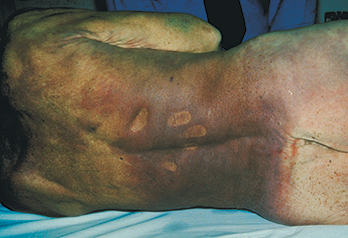 © American Academy of Orthopaedic Surgeons.
[Speaker Notes: Lecture Outline 

D. Definitive signs of death:
	1. Obvious mortal damage (decapitation)
	2. Dependent lividity, which refers to blood settling to the lowest point of the body, causing discoloration of the skin]
Physical Signs of Death (4 of 4)
Definitive signs of death (cont’d):
Rigor mortis (stiffening)
Putrefaction (decomposition)
[Speaker Notes: Lecture Outline 

3. Rigor mortis, which is the stiffening of body muscles caused by chemical changes within muscle tissue
	a. Occurs between 2 and 12 hours after death
4. Putrefaction (or decomposition) of body tissues, which (depending on temperature conditions) occurs between 40 and 96 hours after death]
Medical Examiner Cases (1 of 2)
Involvement depends on nature/scene of death.
Examiner notified in cases of:
Dead on arrival (DOA)/dead on scene (DOS)
Death without previous medical care
Suicide
Violent death
Poisoning, known or suspected
[Speaker Notes: Lecture Outline 

E. Medical examiner cases
	1. Involvement of the medical examiner depends on the nature and scene of the death.
	2. In most states, the medical examiner—or the coroner, in some states—must be notified in the following cases:
		a. A patient who is dead on arrival (DOA) (sometimes called dead on scene [DOS])
		b. Death without previous medical care, or when the physician is unable to state the cause of death.
		c. Suicide (self-destruction)
		d. Violent death
		e. Poisoning, known or suspected]
Medical Examiner Cases (2 of 2)
Examiner notified in cases of (cont’d):
Death from accidents
Suspicion of a criminal act
Infant and child deaths
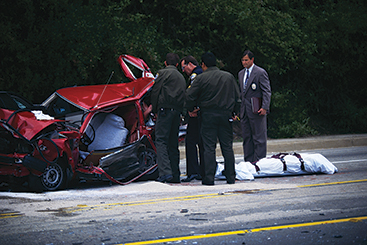 © Corbis.
[Speaker Notes: Lecture Outline 

	f. Death from accidents
	g. Suspicion of a criminal act
	h. Infant and child deaths
3. You should make every attempt to limit your disturbance of a scene involving a death.
4. If emergency medical care has been initiated, keep thorough notes of what was done or found.]
Special Situations (1 of 4)
Organ Donors
Expressed a wish to donate their organs
Evidenced by information on: 
Organ donor card and/or
Driver’s license  
Your priority is to save the patient’s life.
Remember that organs need oxygen.
[Speaker Notes: Lecture Outline 

VII. Special Situations
A. Organ donors
	1. Organ donors have expressed a wish to donate their organs.
	2. Consent is evidenced by information on a donor card or driver’s license.
	3. Treat potential organ donors the same as any other patient.
		a. Your priority is to save the patient’s life.
		b. Remember that organs need oxygen.]
Special Situations (2 of 4)
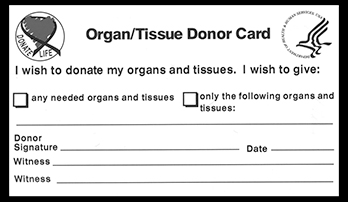 Courtesy of the US Department of Health and Human Services.
[Speaker Notes: The figure on this slide shows a sample organ donor card.]
Special Situations (3 of 4)
Medical identification insignia
Bracelet, necklace, keychain, or card indicating:
DNR order
Allergies
Diabetes, epilepsy, or other serious condition
Some patients wear a medical bracelet with a USB flash drive. 
Helpful in patient assessment and treatment
[Speaker Notes: Lecture Outline 

B. Medical identification insignia
	1. Bracelet, necklace, key chain, or card indicating:
		a. DNR order
		b. Allergies
		c. Diabetes, epilepsy, or other serious condition
	2. Helpful in patient assessment and treatment
	3. Some patients wear medical bracelets with a USB flash drive.
		a. Often stored as a PDF file that can be read on most computers]
Special Situations (4 of 4)
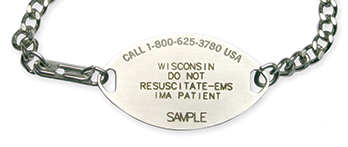 Courtesy of the MedicAlert Foundation®. © 2006, All Rights Reserved. MedicAlert® is a federally registered trademark and service mark.
[Speaker Notes: The figure on this slide displays an example of a medical identification bracelet.]
Scope of Practice (1 of 2)
Outlines the care you are able to provide
Usually defined by state law
Medical director further defines by developing:
Protocols
Standing orders
[Speaker Notes: Lecture Outline 

VIII. Scope of Practice
A. Outlines the care you are able to provide
B. Usually defined by state law
C. The medical director further defines scope of practice by developing:
	1. Protocols
	2. Standing orders]
Scope of Practice (2 of 2)
Carrying out procedures outside scope of practice may be considered:
Negligence
Criminal offense
[Speaker Notes: Lecture Outline 

D. Authorization to provide care is given by medical director via:
	1. Telephone or radio (online)
	2. Standing orders or protocols (off-line)
E. Carrying out procedures outside the scope of practice may be considered:
	1. Negligence
	2. Criminal offense
F. Do not confuse scope of practice with standards of care, which are what a reasonable EMT in a similar situation would do.]
Standards of Care (1 of 3)
Manner in which you must act or behave
You must be concerned about the safety and welfare of others.
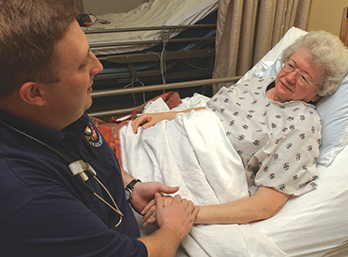 © Jones and Bartlett Publishers. Courtesy of MIEMSS.
[Speaker Notes: Lecture Outline 

IX. Standards of Care
A. The manner in which you must act or behave is called the standard of care.
B. The law requires you to act or behave toward other individuals in a definite, definable way, regardless of the activity involved.
C. Generally speaking, you must be concerned about the safety and welfare of others when your behavior or activities can potentially cause others injury or harm.]
Standards of Care (2 of 3)
Standards of care are established by: 
Local custom
Law
Statutes, ordinances, administrative regulation, or case law 
Professional or institutional standards
Example: AHA CPR guidelines
Textbooks 
Example: NHTSA
[Speaker Notes: Lecture Outline 

D. Standard of care is established in many ways:
	1. Standards imposed by local custom
		a. How a reasonably prudent person with similar training and experience would act under similar circumstances, with similar equipment, and in the same or similar place
	2. Standards imposed by law
		a. Standards of emergency medical care may be imposed by statutes, ordinances, administrative regulation, or case law.
		b. Be familiar with the particular legal standards in your state.
	3. Professional or institutional standards
		a. Recommendations published by organizations and societies that are involved in emergency medical care
		b. Specific rules and procedures of the EMS service, ambulance service, or organization to which you are attached
		c. An example of a professional standard is the American Heart Association’s standards for BLS and CPR.
	4. Standards imposed by textbooks
		a. Most textbooks follow the standards established by the National Highway Traffic Safety Administration (NHTSA).
		b. These textbooks are often recognized as contributing to the standard of care that is followed by EMTs.
		c. Local protocols or state standards may differ. The EMT is always bound to follow local protocols.]
Standards of Care (3 of 3)
Standards of care established by (cont’d): 
Standards imposed by states
Medical Practices Act
Certification
Licensure
Credentialing
[Speaker Notes: Lecture Outline 

5. Standards imposed by states
	a. Medical Practices Act
		i. In some states, the EMT is exempt from the licensure requirements of the Medical Practices Act because an EMT is regarded as a nonmedical professional.
	b. Certification and licensure
		i. Certification is the process by which an individual, institution, or program is evaluated and recognized as meeting predetermined standards to ensure safe and ethical care.
		ii. Licensure is the process by which a competent authority, usually the state, grants permission to practice a job, trade, or profession.
		iii. Credentialing is an established process to determine the qualifications necessary to be allowed to practice a particular profession, or to function as an organization.]
Duty to Act
Individual’s responsibility to provide patient care
Duty to act applies:
Once your ambulance responds to a call
Once treatment is begun
[Speaker Notes: Lecture Outline 

X. Duty to Act
A. Duty to act is an individual’s responsibility to provide patient care.
B. Responsibility comes from either statute or function. A bystander is under no obligation to assist a stranger in distress; there is no duty to act.
C. Once your ambulance responds to a call or treatment is begun, you have a legal duty to act.
D. In most cases, if you are off duty and come upon a crash, you are not legally obligated to stop and assist patients.
	1. There may be some circumstances where this is not true, and you should be familiar with the laws and policies that apply in your service area.
	2. If you choose to intervene while off duty, you much continue to provide care until an equal or higher medical authority assumes care.]
Negligence (1 of 2)
Failure to provide same care that person with similar training would provide in same or similar situation
[Speaker Notes: Lecture Outline 

XI. Negligence
A. Negligence is the failure to provide the same care that a person with similar training would provide in the same or similar situation.]
Negligence (2 of 2)
All four of the following elements must be present for negligence to apply:
Duty
Breach of duty
Damages
Causation
[Speaker Notes: Lecture Outline 

B. All four of the following factors must be present for the legal doctrine of negligence to apply and for a plaintiff to prevail in a lawsuit against an EMS service or provider:
	1. Duty
		a. The obligation to provide care
	2. Breach of duty
		a. The EMT does not act within an expected and reasonable standard of care.
	3. Damages
		a. A patient is physically or psychologically harmed in some noticeable way.
	4. Causation
		a. A cause-and-effect relationship between a breach of duty and the damages suffered by the patient
C. Negligence falls under the general category known as torts. Torts are civil wrongs—for example, defamation of character and invasion of privacy.]
Abandonment
Unilateral termination of care by EMT without: 
Patient’s consent
Making provisions for continuing care
Abandonment may take place: 
At the scene 
In the emergency department
Always obtain a signature on your patient care record
[Speaker Notes: Lecture Outline 

XII. Abandonment
A. Abandonment is the unilateral termination of care by the EMT without the patient’s consent and without making any provisions for care to be continued by a medical professional who is competent to provide care for the patient.
B. Once care is started, you have assumed a duty that must not stop until an equally competent EMS provider assumes responsibility.
C. Failure to perform that duty is a serious legal and ethical matter and can result in civil action against you.
D. Abandonment may take place at the scene or in the emergency department where you are dropping off your patient.
E. It is always a good idea for you to obtain a signature on your patient care record from the person accepting transfer of care at the hospital.]
Assault and Battery, and Kidnapping (1 of 2)
Assault: unlawfully placing person in fear of immediate bodily harm
Example: restraint
Battery: unlawfully touching a person
Example: providing care without consent
[Speaker Notes: Lecture Outline 

XIII. Assault and Battery, and Kidnapping
A. Assault: unlawfully placing a person in fear of immediate bodily harm
	1. Includes threatening to restrain a patient who does not want to be transported
B. Battery: unlawfully touching a person
	1. Includes providing emergency care without consent]
Assault and Battery, and Kidnapping (2 of 2)
Kidnapping: seizing, confining, abducting, or carrying away by force
Example: transport against will
A false imprisonment charge is more likely (defined as unauthorized confinement of a person).
[Speaker Notes: Lecture Outline 

C. Kidnapping: seizing, confining, abducting, or carrying away by force
	1. Could include a situation where a patient is transported against his or her will
	2. A false imprisonment charge is more likely because EMTs are almost always acting in good faith to provide care.
	3. False imprisonment is the unauthorized confinement of a person.
D. Serious legal problems may arise in situations in which a patient has not given consent for treatment or transport.]
Defamation (1 of 2)
Communication of false information that damages reputation of a person
Libel: written
Slander: spoken
[Speaker Notes: Lecture Outline 

XIV. Defamation
A. Defamation: the communication of false information that damages a person’s reputation
	1. Libel: written
	2. Slander: spoken]
Defamation (2 of 2)
Defamation could happen with:
A false statement on a run report
Inappropriate comments made during conversation
The run report should be accurate, relevant, and factual.
[Speaker Notes: Lecture Outline 

B. Defamation could arise out of:
	1. A false statement on a run report
	2. Inappropriate comments made on social media or during “station house” conversation
	3. Sharing “war stories” with friends, relatives, or neighbors
C. Be sure your run report and documentation is accurate, relevant, and factual.
D. Communicate information about your patients only to authorized persons.]
Good Samaritan Laws and Immunity (1 of 2)
If you reasonably help another person, you will not be held liable for errors or omissions.
Good Samaritan conditions to be met:
Good faith
Without expectation of compensation
Within scope of training
Did not act in grossly negligent manner
[Speaker Notes: Lecture Outline 

XV. Good Samaritan Laws and Immunity
A. Good Samaritan laws are based on the common law principle that when you reasonably help another person, you should not be held liable for errors or omissions that are made in giving care.
B. To be protected by provisions of Good Samaritan law, several conditions must generally be met:
	1. You acted in good faith in rendering care.
	2. You rendered care without expectation of compensation.
	3. You acted within the scope of your training.
	4. You did not act in a grossly negligent manner.]
Good Samaritan Laws and Immunity (2 of 2)
Gross negligence: conduct that constitutes willful or reckless disregard
There is another group of laws that grants immunity from liability to official providers.
Laws vary; always consult with the medical director.
[Speaker Notes: Lecture Outline 

C. Gross negligence: conduct that constitutes a willful or reckless disregard for a duty or standard of care
D. Another group of laws grants immunity from liability to official EMS providers, such as EMTs, in some circumstances.
	1. These laws do not provide immunity when injury or damage is caused by gross negligence or willful misconduct.
E. The laws vary; consult with your medical director for more information about the laws in your area.]
Records and Reports (1 of 2)
Compile a record of all incidents involving sick or injured patients.
Important safeguard against legal complications
Courts consider:
An action not recorded was not performed.
Incomplete or untidy reports is evidence of poor emergency medical care.
[Speaker Notes: Lecture Outline 

XVI. Records and Reports
A. You should compile a complete and accurate record of all incidents involving sick or injured patients.
B. Such a record is an important safeguard against legal complications.
C. The courts’ perception of records and reports:
	1. If an action or procedure was not recorded on the written report, it was not performed.
	2. Incomplete or untidy reports are evidence of incomplete or inexpert emergency medical care.]
Records and Reports (2 of 2)
National EMS Information System (NEMSIS) 
Provides the ability to collect, store, and share standardized EMS data 
Used to improve the speed and accuracy of data collection
[Speaker Notes: Lecture Outline 

D. The National EMS Information System (NEMSIS) provides the ability to collect, store, and share standardized EMS data throughout the United States.
	1. Used to improve the speed and accuracy of data collection]
Special Mandatory Reporting Requirements (1 of 3)
Most states have a reporting obligation:
Abuse of children, older persons, and others
Injury during commission of a felony
Drug-related injuries
Childbirth
[Speaker Notes: Lecture Outline 

XVII. Special Mandatory Reporting Requirements
A. Most states have a reporting obligation for certain individuals, ranging from physicians to any person.
B. The following special mandatory reporting requirements may vary from state to state:
	1. Abuse
		a. Children
		b. Older people
		c. “At-risk” adults
	2. Injury during commission of a felony
	3. Drug-related injuries
	4. Childbirth]
Special Mandatory Reporting Requirements (2 of 3)
Most states have a reporting obligation (cont’d):
Attempted suicides
Dog bites
Communicable diseases
Assaults
Domestic violence
[Speaker Notes: Lecture Outline 

5. Attempted suicides
6. Dog bites
7. Certain communicable diseases
8. Assaults
9. Domestic violence]
Special Mandatory Reporting Requirements (3 of 3)
Most states have a reporting obligation (cont’d):
Sexual assault or rape
Exposures to infectious disease
Transport of patients in restraints
Scene of a crime
The deceased
[Speaker Notes: Lecture Outline 

10. Sexual assault or rape
11. Exposures to infectious disease
12. Transport of patients in restraints
13. Scene of a crime
14. The deceased]
Ethical Responsibilities (1 of 2)
Ethics: philosophy of right and wrong, moral duties, and ideal professional behavior
Morality: code of conduct affecting character, conduct, and conscience.
Bioethics: specifically addresses issues that arise in the practice of health care
[Speaker Notes: Lecture Outline 

XVIII. Ethical Responsibilities
A. In addition to legal duties, EMTs have certain ethical responsibilities as health care providers.
B. These responsibilities are to themselves, their coworkers, the public, and the patient.
C. Ethics is the philosophy of right and wrong, moral duties, and ideal professional behavior.
D. Morality is the code of conduct affecting character, conduct, and conscience.
E. Bioethics specifically addresses ethical issues that arise in the practice of health care.]
Ethical Responsibilities (2 of 2)
Require you to evaluate and apply ethical standards
Your own
Those of the profession
Be honest in reporting.
Keep accurate records.
[Speaker Notes: Lecture Outline 

F. EMTs will encounter ethical dilemmas.
G. Such dilemmas will require you to evaluate and apply ethical standards
	1. Your own
	2. Those of the profession
H. Allow rules, laws, and policies to guide your decision making.
I. Be honest in your reporting.
J. Keep accurate records.]
The EMT in Court (1 of 6)
You can end up in court as:
A witness
A defendant
Case can be civil or criminal.
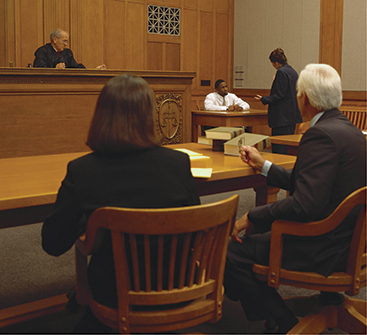 © Brand X Pictures/Creatas.
[Speaker Notes: Lecture Outline 

XIX. The EMT in Court
A. You can end up in court as:
	1. A witness
	2. A defendant
B. The case could be either civil or criminal.]
The EMT in Court (2 of 6)
Whenever called to testify, notify:
Your service director
Legal counsel
As witness:
Remain neutral
Review run report before court
[Speaker Notes: Lecture Outline 

C. Whenever you are subpoenaed to testify in any court proceeding, you should immediately notify:
	1. Your service director
	2. Legal counsel
D. As a witness:
	1. Remain neutral during your testimony.
	2. Review the run report before your court appearance.]
The EMT in Court (3 of 6)
As a defendant, an attorney is required.
Defenses may include:
Statute of limitations 
Governmental immunity
Contributory negligence
[Speaker Notes: Lecture Outline 

E. As a defendant, an attorney is required.
	1. The attorney is generally supplied by your service in a civil suit.
F. Defenses may include:
	1. Statute of limitations: the time within which a case must be commenced
	2. Governmental immunity: generally applied to municipalities or other governmental entities. If your service is covered by immunity, it may mean that you cannot be sued at all or that it would limit the amount of monetary judgment recovered.
	3. Contributory negligence: a legal defense that may be raised when the defendant feels that the conduct of the plaintiff somehow contributed to injuries or damages sustained by the plaintiff]
The EMT in Court (4 of 6)
Discovery allows both sides to obtain more information through:
Interrogatories 
Written requests or questions
Depositions
Oral requests or questions
[Speaker Notes: Lecture Outline 

G. Discovery
	1. An opportunity for both sides to obtain more information to reach a better understanding of the case
	2. Two types of information gathering:
		a. Interrogatories (written requests or questions)
		b. Depositions (oral requests or questions)]
The EMT in Court (5 of 6)
Most cases are settled following the discovery phase during the settlement phase.
If not settled, the case goes to trial
Damages that may be awarded:
Compensatory damages
Punitive damages
[Speaker Notes: Lecture Outline 

H. Trial
	1. Most cases are settled following the discovery phase during a settlement phase and do not go to trial.
	2. For those that go to trial, several types of damages may be awarded:
		a. Compensatory damages are intended to compensate the plaintiff for the injuries he or she sustained.
		b. Punitive damages are intended to deter the defendant from repeating the behavior and are reserved for cases where the defendant has acted intentionally or with a reckless disregard for the safety of the public. These damages are not commonly awarded in negligence cases.]
The EMT in Court (6 of 6)
Any EMT charged with a criminal offense should secure the services of a highly experienced criminal attorney immediately.
[Speaker Notes: Lecture Outline 

3. In most cases, if a judgment is rendered against you, your service or its insurance carrier will pay the judgment.
4. Any EMT charged with a criminal offense should secure the services of a highly experienced criminal attorney immediately.]
Review
You arrive at the scene of an older woman complaining of chest pain. In assessing her, she holds her arm out for you to take her blood pressure. This is an example of:
implied consent.
informed consent.
expressed consent.
emergency consent.
Review
Answer: C
Rationale: Expressed consent (also called actual consent) is when the patient authorizes you to provide treatment and transport, either verbally or nonverbally. For example, a patient who holds out his or her arm to allow you take a blood pressure is nonverbally giving you expressed consent.
Review (1 of 2)
You arrive at the scene of an older woman complaining of chest pain. In assessing her, she holds her arm out for you to take her blood pressure. This is an example of:
implied consent.Rationale: Implied consent is limited to life-threatening emergencies and is appropriate when a person is unconscious and/or delusional. 
informed consent.Rationale: Informed consent is when the patient has been told of the specific risks, benefits, and alternative treatments.
Review (2 of 2)
You arrive at the scene of an older woman complaining of chest pain. In assessing her, she holds her arm out for you to take her blood pressure. This is an example of:
expressed consent.Rationale: Correct answer. It is also known as actual consent.
emergency consent.Rationale: This does not exist as a form of consent.
Review
Which of the following is an example of abandonment?
An EMT leaves the scene after a competent adult has refused care.
An EMT transfers care of a patient to an emergency department nurse.
An AEMT transfers care of a patient to a paramedic.
An AEMT transfers care of a patient to an EMR.
Review
Answer: D
Rationale: Abandonment occurs when patient care is terminated without the patient’s consent or when care is transferred to a provider of lesser training and level of certification.
Review (1 of 2)
Which of the following is an example of abandonment?
An EMT leaves the scene after a competent adult has refused care.Rationale: Mentally competent adults have the right to refuse treatment or withdraw from treatment at any time.
An EMT transfers care of a patient to an emergency department nurse.Rationale: An EMT can transfer care to someone of equal or higher medical authority.
Review (2 of 2)
Which of the following is an example of abandonment?
An AEMT transfers care of a patient to a paramedic.Rationale: An AEMT can transfer care to someone of equal or higher medical authority.
An AEMT transfers care of a patient to an EMR.Rationale: Correct answer
Review
The unauthorized confinement of a person is called:
assault. 
battery.
false imprisonment.
slander.
Review
Answer: C
Rationale: False imprisonment is defined as the confinement of a person without legal authority or the person’s consent.
Review (1 of 2)
The unauthorized confinement of a person is called:
assault. 
	Rationale: Assault is unlawfully placing a person in fear of bodily harm.
B.	battery.
	Rationale: Battery is touching a person or providing care without consent.
Review (2 of 2)
The unauthorized confinement of a person is called:
false imprisonment.
	Rationale: Correct answer.
slander.
	Rationale: Slander is false and damaging information about a person that is communicated by the spoken word.
Review
Failure of the EMT to provide the same care as another EMT with the same training is called:
libel.
slander.
negligence.
abandonment.
Review
Answer: C
Rationale: An EMT could be held liable for negligence if he or she fails to provide the same care as another EMT with the same training would provide in the same situation. For example, if an EMT fails to give oxygen to a patient with shortness of breath (an intervention that is clearly indicated), he or she may be held liable for negligence.
Review
Failure of the EMT to provide the same care as another EMT with the same training is called:
libel.Rationale: Libel is making a false statement in a written form that injures a good person’s name.
slander.Rationale: Slander is verbally making a false statement that injures a good person’s name.
negligence.Rationale: Correct answer
abandonment.Rationale: Abandonment is the abrupt termination of contact with a patient.
Review
An 8-year-old boy was struck by a car, is unconscious, and is bleeding from the mouth. A police officer tells you that he is unable to contact the child’s parents. You should:
continue to treat the child and transport as soon as possible.
cease all treatment until the child’s parents can be contacted.
continue with treatment only if authorized by medical control.
provide airway management only until the parents are contacted.
Review
Answer: A
Rationale: The child in this scenario is critically injured and requires immediate treatment and transport; waiting until his parents are contacted wastes time and increases his chance of a negative outcome. If you are unable to contact a minor’s parents or legal guardian, you should proceed with care based on the law of implied consent.
Review (1 of 2)
An 8-year-old boy was struck by a car, is unconscious, and is bleeding from the mouth. A police officer tells you that he is unable to contact the child’s parents. You should:
continue to treat the child and transport as soon as possible.Rationale: Correct answer
cease all treatment until the child’s parents can be contacted.Rationale: If a true emergency exists, then consent is implied.
Review (2 of 2)
An 8-year-old boy was struck by a car, is unconscious, and is bleeding from the mouth. A police officer tells you that he is unable to contact the child’s parents. You should:
continue with treatment only if authorized by medical control.Rationale: If a true emergency exists, then consent is implied.
provide airway management only until the parents are contacted.Rationale: If a true emergency exists, then consent is implied.
Review
An advance directive is:
a set of specific guidelines that clearly defines the different types of consent.
a formal list that defines by state law whether a patient has decision-making capacity.
a written document that specifies the care you should provide if the patient is unable to make decisions.
a verbal order given to you by a dying patient's family regarding whether treatment should be provided.
Review
Answer: C
Rationale: An advance directive is a written document signed by the patient and a witness that specifies the medical care that should be provided if the patient loses decision-making capacity (ie, he or she is no longer deemed competent).
Review (1 of 2)
An advance directive is:
a set of specific guidelines that clearly defines the different types of consent.Rationale: An advance directive specifies the specific care a patient will receive and does not address any type of consent.
a formal list that defines by state law whether a patient has decision-making capacity.Rationale: An advance directive document has already determined that a patient was competent to make decisions when the document was created and signed.
Review (2 of 2)
An advance directive is:
a written document that specifies the care you should provide if the patient is unable to make decisions.Rationale: Correct answer
a verbal order given to you by a dying patient's family regarding whether treatment should be provided.Rationale: An advance directive is a written order that identifies the patient’s medical decisions.
Review
Which of the following patients is competent and can legally refuse EMS care?
A confused young female who states that she is the president
A man who is staggering and states that he drank only three beers
A conscious and alert woman who is in severe pain from a broken leg
A diabetic patient who has slurred speech and is not aware of the date
Review
Answer: C
Rationale: A patient who is of legal age (18 in most states), is conscious, and is alert to person, place, time, and event, likely has decision-making capacity and can legally refuse EMS care. However, patients who are confused, possibly intoxicated, or delusional are not capable of making rational decisions; therefore, you should provide care based on the law of implied consent.
Review (1 of 2)
Which of the following patients is competent and can legally refuse EMS care?
A confused young female who states that she is the presidentRationale: You must assess whether this patient’s mental condition is impaired.
A man who is staggering and states that he drank only three beersRationale: You must assess whether this patient’s mental condition is impaired.
Review (2 of 2)
Which of the following patients is competent and can legally refuse EMS care?
A conscious and alert woman who is in severe pain from a broken legRationale: Correct answer
A diabetic patient who has slurred speech and is not aware of the dateRationale: You must assess whether this patient’s mental condition is impaired.
Review
You are treating a patient with an apparent emotional crisis. After the patient refuses treatment, you tell him that you will call the police and have him restrained if he does not give you consent. Your actions in this case are an example of:
assault.
battery.
negligence.
abandonment.
Review
Answer: A
Rationale: Unlawfully placing a person in fear of immediate bodily harm (ie, having him restrained) without his consent constitutes assault.
Review (1 of 2)
You are treating a patient with an apparent emotional crisis. After the patient refuses treatment, you tell him that you will call the police and have him restrained if he does not give you consent. Your actions in this case are an example of:
assault.Rationale: Correct answer
battery.Rationale: Battery is unlawfully touching a person. This includes giving care without consent.
Review (2 of 2)
You are treating a patient with an apparent emotional crisis. After the patient refuses treatment, you tell him that you will call the police and have him restrained if he does not give you consent. Your actions in this case are an example of:
negligence.Rationale: Negligence is failure to provide the same care that a person with similar training would provide.
abandonment.Rationale: Abandonment is the unilateral termination of care without the patient’s consent.
Review
The EMT has a legal duty to act if he or she is:
off duty and witnesses a major car accident.
a volunteer, is on duty, and is dispatched on a call.
paid for his or her services, but is not on duty.
out of his or her jurisdiction and sees a man choking.
Review
Answer: B
Rationale: The EMT—paid or volunteer—has a legal duty to act if he or she is on duty and is dispatched on a call, regardless of the nature of the call. If the EMT is off duty and/or out of his or her jurisdiction, he or she has a moral obligation to act, but not necessarily a legal one.
Review
The EMT has a legal duty to act if he or she is:
off duty and witnesses a major car accident.Rationale: There is a moral obligation to act, but not a legal one.
a volunteer, is on duty, and is dispatched on a call.Rationale: Correct answer
paid for his or her services, but is not on duty.Rationale: Whether paid or volunteer, the EMT must be on duty.
out of his or her jurisdiction and sees a man choking.Rationale: There is a moral obligation to act, but not a legal one.
Review
Which of the following statements about records and reports is FALSE?
Legally, if it was not documented, it was not performed.
A complete, accurate report is an important safeguard against legal problems.
An incomplete or untidy patient care report is evidence of incomplete or inexpert emergency medical care.
Your patient care report does not become a part of the patient’s hospital record because your treatment was provided outside the hospital.
Review
Answer: D
Rationale: The statement “Your patient care report does not become a part of the patient’s hospital record because your treatment was provided outside the hospital” is incorrect. Your patient care report does, in fact, become a permanent part of the patient’s hospital record.
Review (1 of 2)
Which of the following statements about records and reports is FALSE?
Legally, if it was not documented, it was not performed.Rationale: True. If it was not written down, then it was not performed.
A complete, accurate report is an important safeguard against legal problems.Rationale: True. The most important safeguard against legal problems is a complete, accurate report.
Review (2 of 2)
Which of the following statements about records and reports is FALSE?
An incomplete or untidy patient care report is evidence of incomplete or inexpert emergency medical care.Rationale: True. An incomplete or untidy report equals incomplete or inexpert emergency care.
Your patient care report does not become a part of the patient’s hospital record because your treatment was provided outside the hospital.Rationale: Correct answer